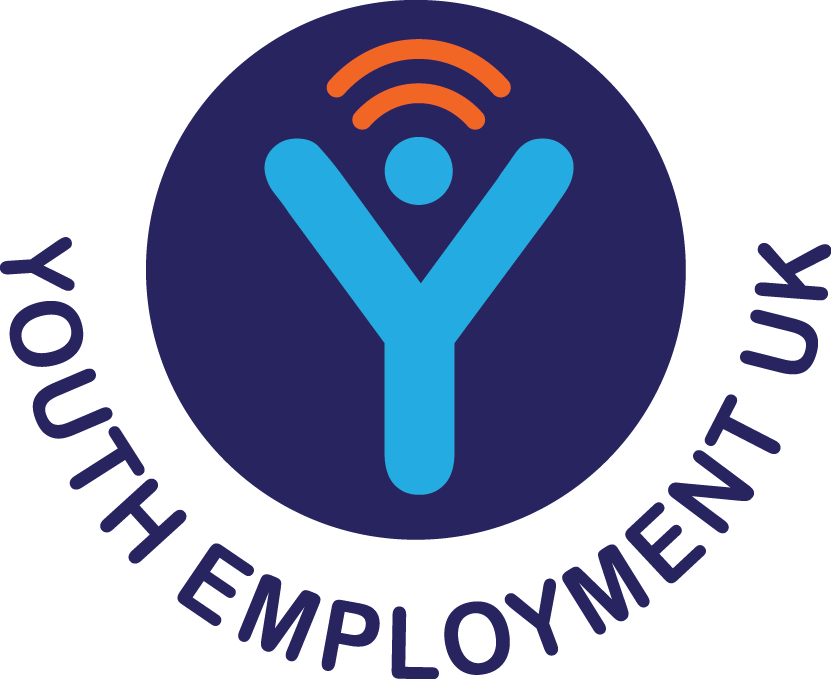 Recognising Talent
Business Breakfast
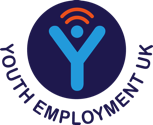 Agenda
09.00 - 9.20 - Registration
09.20 - 09.35 - Welcome & Introductions
09.35 - 09.55 - CASCAID 
09.55 - 10.30 - About Youth Employment UK 
10.30 - 11.10 - Recognising Talent
Vacancy & AttractionApplication & Processes Interview & Selection Process
11.10 - 12.00 - Coffee and networking
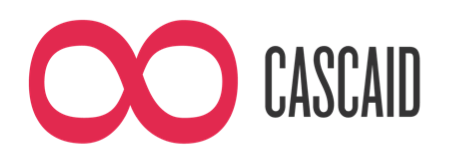 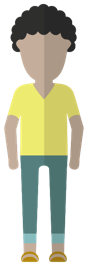 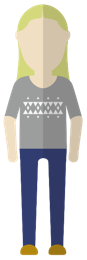 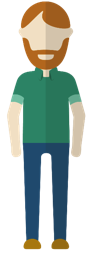 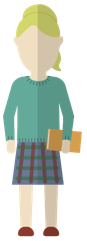 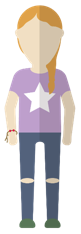 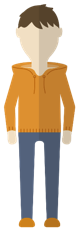 Career Big Data:
21st Century Careers
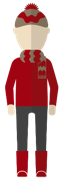 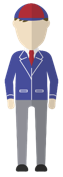 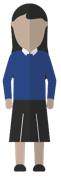 About CASCAID
Our mission isto help young people and adultsmake the best possible decisionsabout their future career destinationsand the learning and training journeythat takes them to it
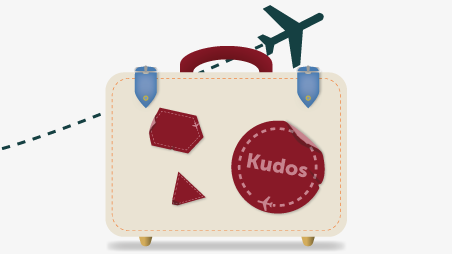 CASCAID in numbers
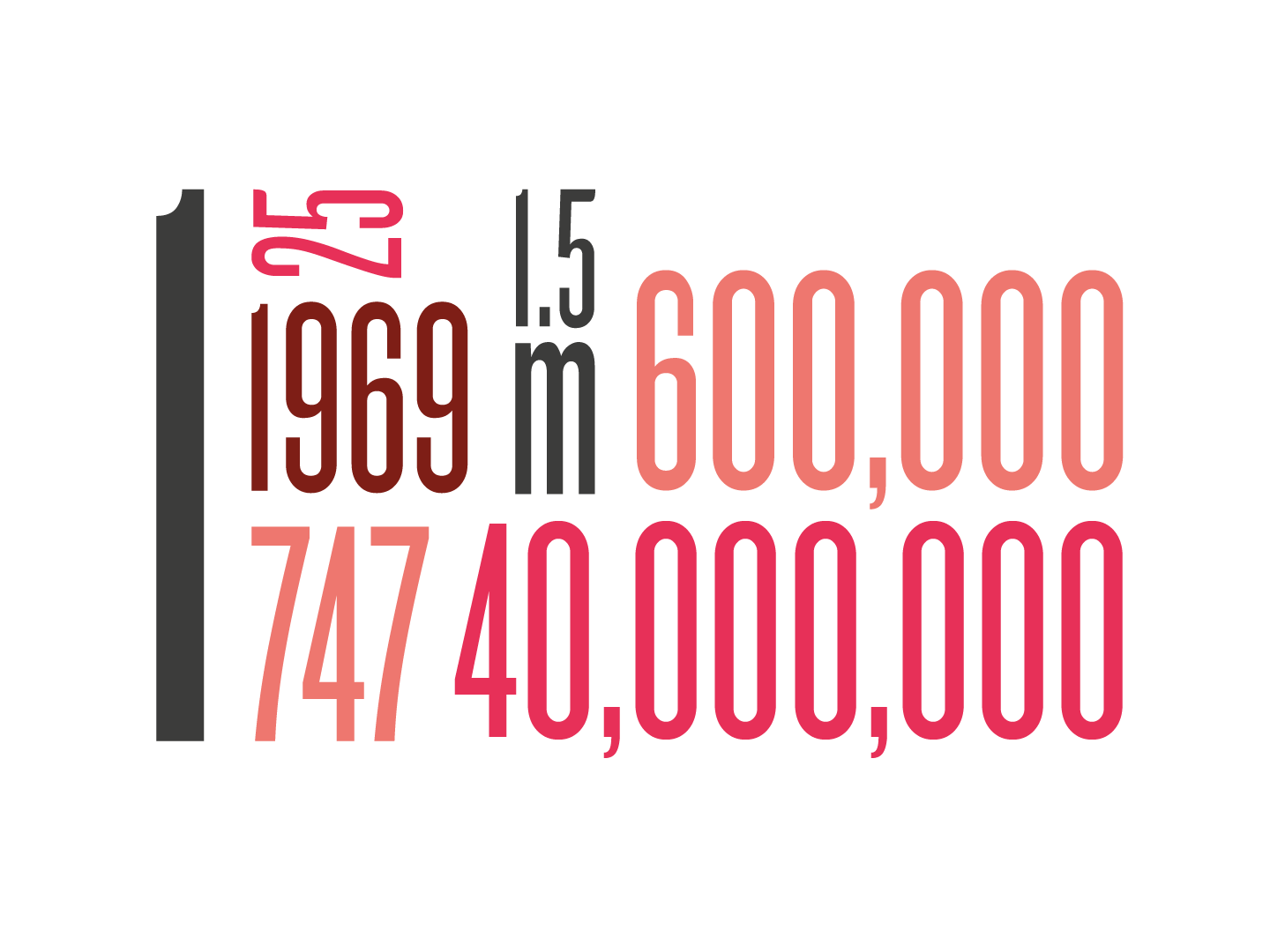 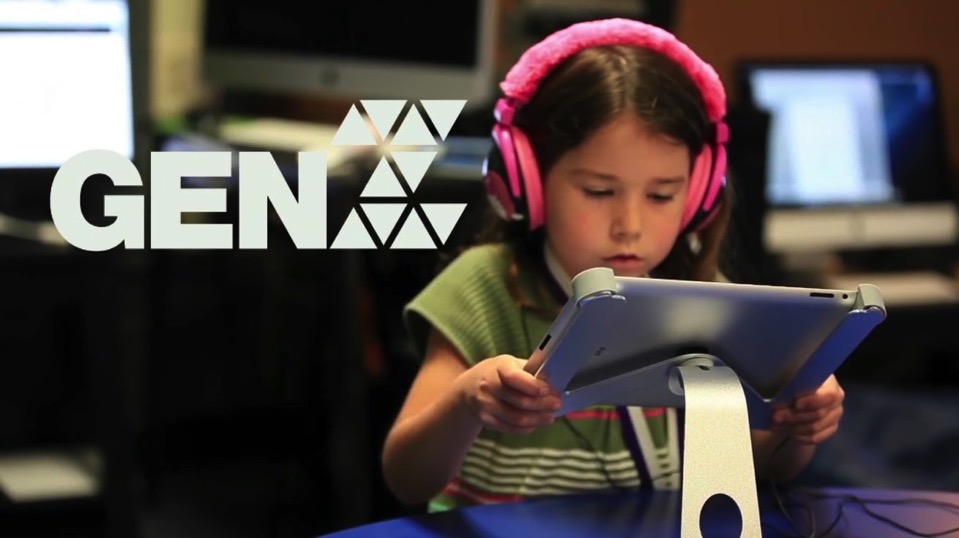 CONNECTED FROM BIRTH

Born 1990s to 2010
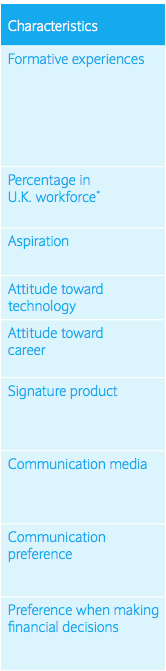 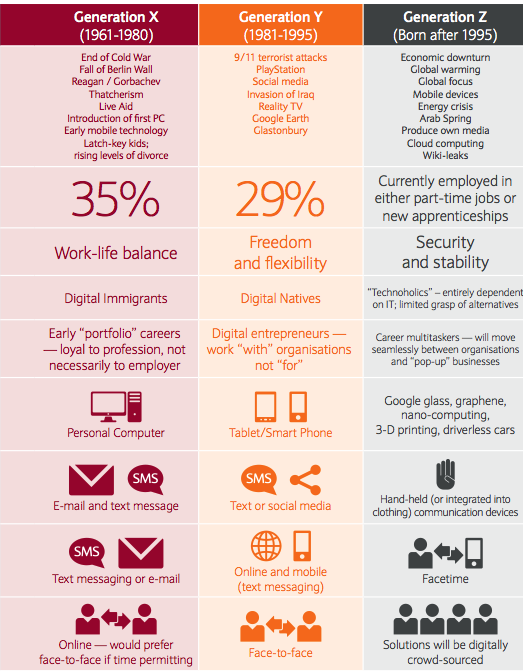 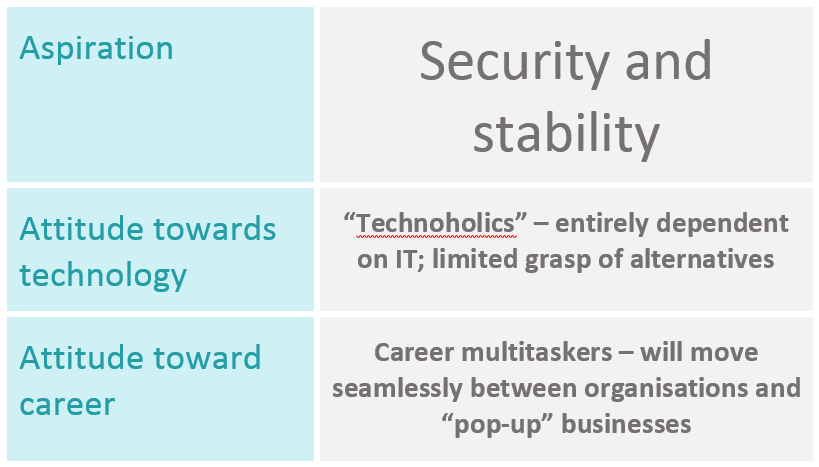 [Speaker Notes: http://somethingbig.co.uk/wp-content/uploads/Screen-Shot-2014-07-14-at-17.07.26.png]
[Speaker Notes: A look at the Kudos journey]
Careers young people are interested in (favourited)
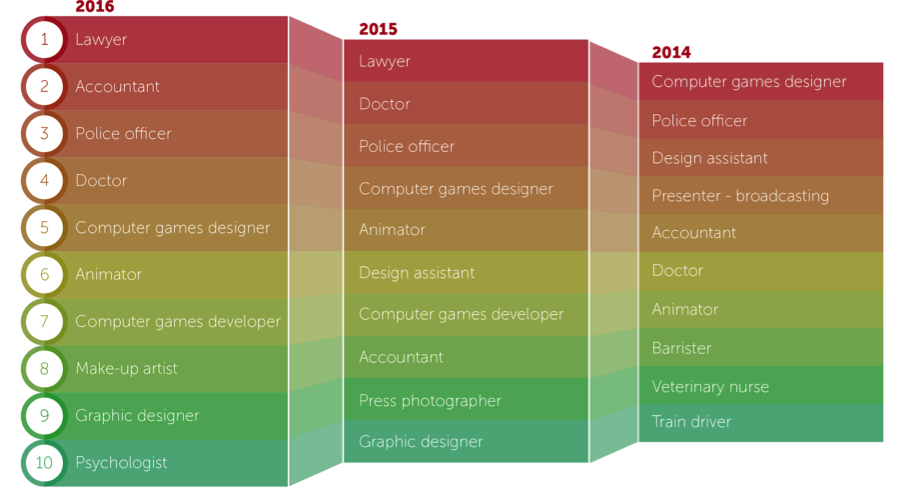 Careers young people are exploring the most (viewed the most)
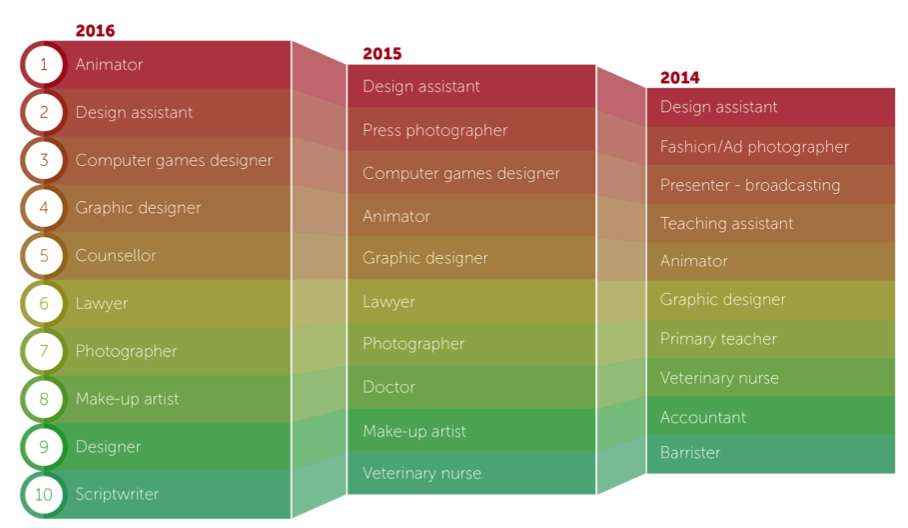 Feelings skills responses
Stongest
Weakest
CASCAID data – Market sector
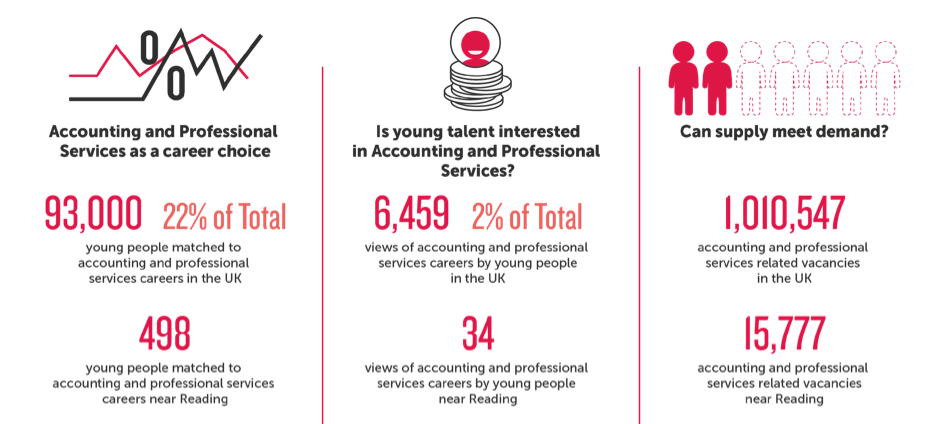 CASCAID data
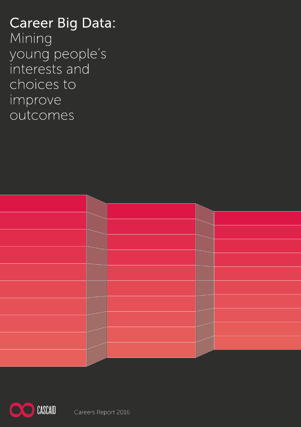 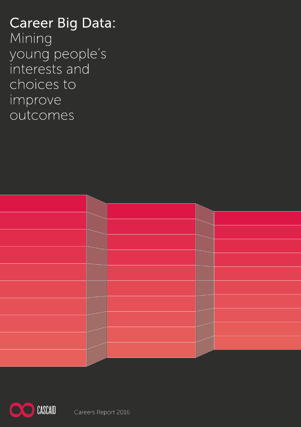 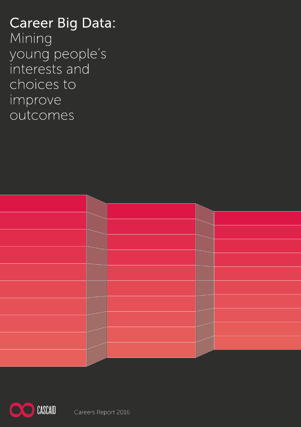 Q & A

Sharon Walpole, Director
swalpole@cascaid.co.uk 

Twitter @SharonWalpole
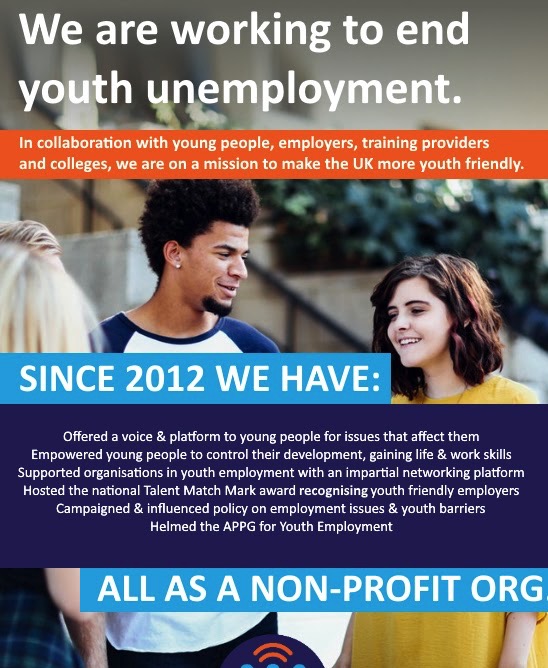 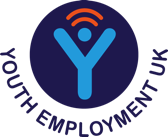 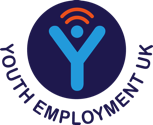 Youth Employment UK
Our main purpose
To reduce youth unemployment and support every young person to progress.
Our key objectives
 To give young people a voice and empower them to be more prepared for the world of work
 Employers are better equipped to support young people and adopt Youth Friendly Principles
 Government policy is geared towards the real needs of young people
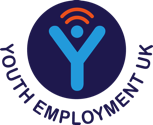 Our model
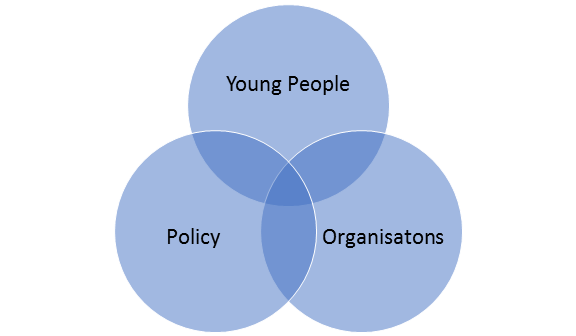 Youth Voice
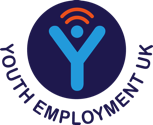 What is the Young Professional Membership?
A membership freely available to all young people aged 16-24 
Support to develop key skills of - Communication, Teamwork, Problem Solving, Self-Belief and Self-Management
Recognition of a young person's commitment to their personal development
Access to inspiration, peer support, resources and opportunities
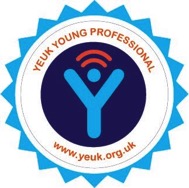 Influencing Policy
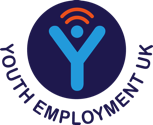 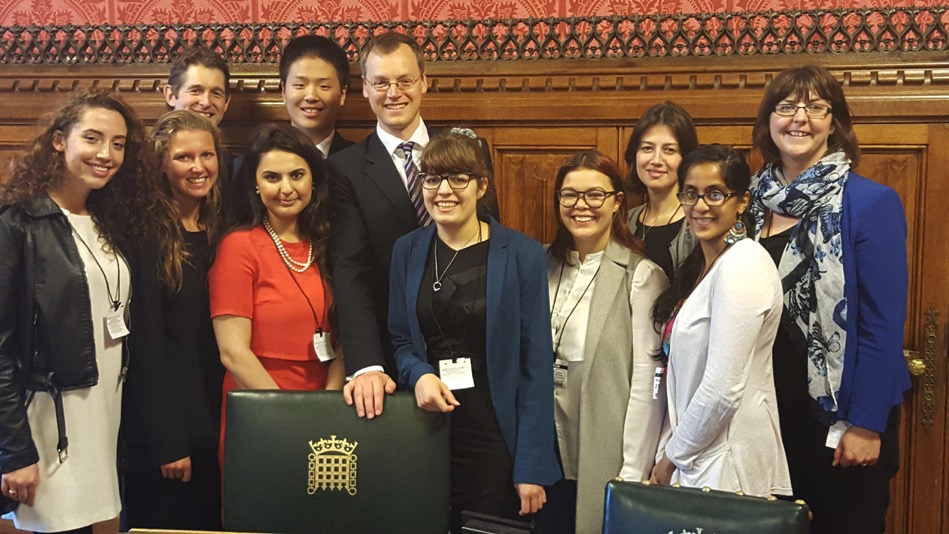 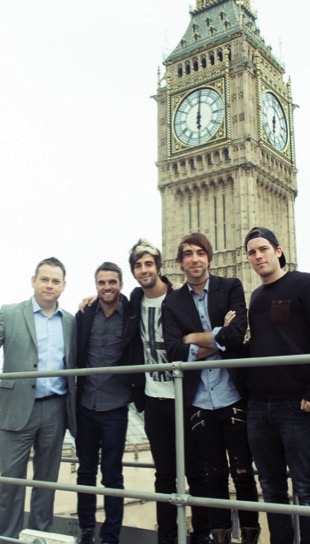 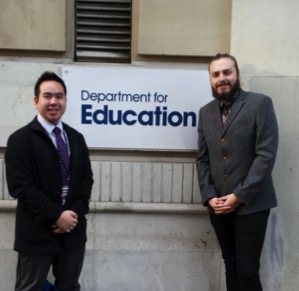 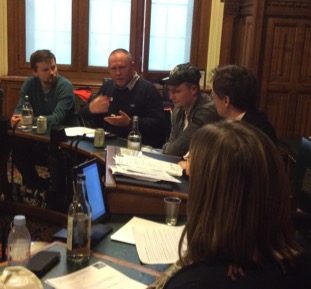 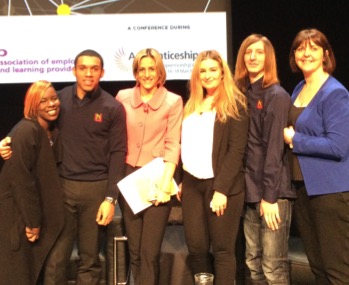 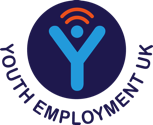 The Benefits of our Community Membership
Access to the national Talent Match Mark for Youth Friendly employers
Best practice, case studies and support 
Policy insights and influencing opportunities
Connect to other organisations invested in youth employment
Marketing and Promotion 
Events and Webinars
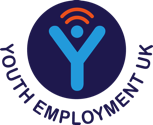 Ben Fisher - Youth Ambassador
“What do employers look for when advertising for entry level jobs as every one I have applied for it’s has always been more experience?
Are entry level jobs not about learning and firstly having no experience? 
Why can employers not focus on Skills?”
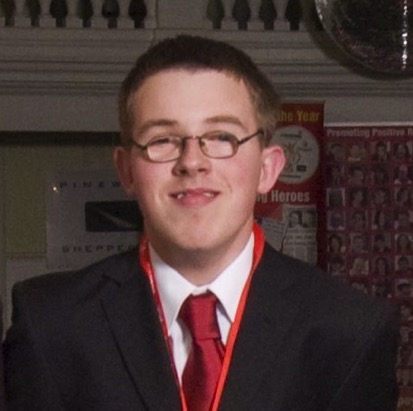 [Speaker Notes: Lauren]
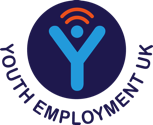 Recognising Talent
At Youth Employment UK recognising talent is about broadening your recruitment practises to be inclusive of all young people, giving young people from all backgrounds a fair chance. 
Recognise: 
Grades aren’t everything 
There is still development needed 
At this stage CV’s and applications need to be supportive
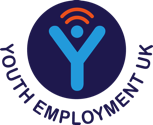 Vacancy and Attraction
Think about your recruit process:
What requirements do you put in place?
Who reviews the vacancies? 
Are managers asking for the qualities they have?
How necessary are they?
What restrictions are you putting in place?
How accessible is the vacancy?
How often are adverts reviewed?
“One main thing that I see front facing is how hard it can be to get a job with little to no experience, but then you need a job to get experience!” 

Courtney - Youth Ambassador
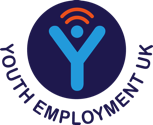 Vacancy and Attraction
What does best practice look like?
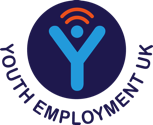 Application Process
Think about your application process:
What requirements do you put in place?
Has the process been reviewed by young people? 
How much support is given to applicants so that all young people can access the opportunity?
What shortlisting criteria do you have in place?
Do you provide feedback, at what stage?
“I feel there is way too much misunderstanding of young people’s capabilities. Why can an employer not look to a young person with a business qualification or recent experience/business skills?”

Ben - Youth Ambassador
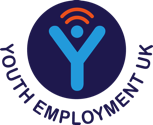 Application Process
What does best practice look like?
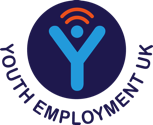 Interview & Selection Process
How accessible and what provisions are put in place at assessment centres?
Doing things how they have always been done: using the same interview process for every role 
Consider alternatives: Skills based interviews 
Giving feedback
I also feel not all companies give constructive enough feedback which is very important especially for young/first time workers”

Courtney - Youth Ambassador
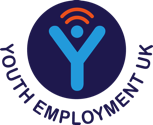 Talent Match Mark - championing youth friendly employers
Bronze, Silver, Gold and Platinum Awards
Recognition as a youth friendly employer
Support and information
Full framework to help develop policies and procedures
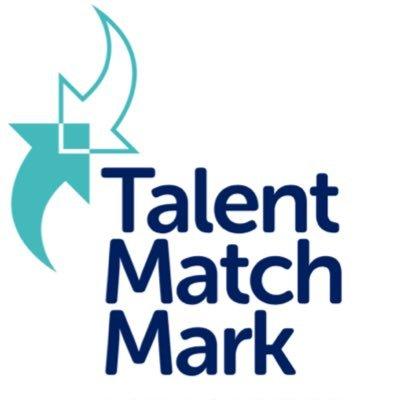 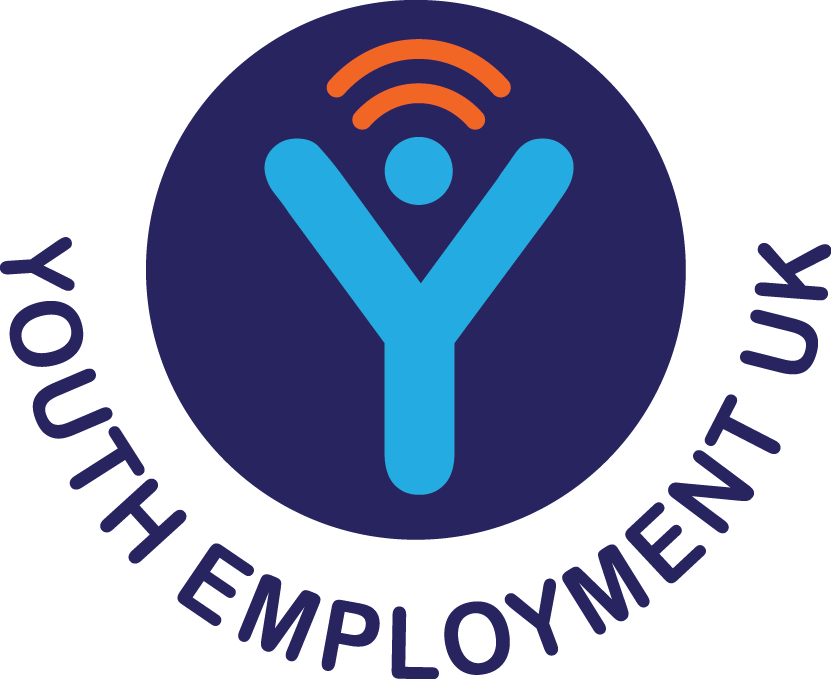 www.yeuk.org.uk
ljr@yeuk.org.uk
@ljrawlings